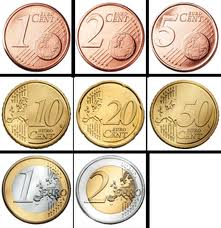 Postupnosti a rady čísel
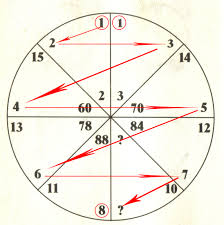 RNDr. Marcela Mozoľová   GymnáziumJ.G.Tajovského  Banská Bystrica
Postupnosť
elementárne poznatky v starom Egypte, Babylone, Číne a antickom Grécku (Euklides, Archimedes)

 rozvoj súčasnej teórie od 17. storočia
    (L.A.Cauchy–podrobné úvahy o limitách)
Definícia postupnosti
Členy postupnosti
Doplňte do tabuľky chýbajúce čísla
6                 120     720    5 040     40 320
R
Členy postupnosti
Určenie postupnosti
vypísaním členov
tabuľkou
vzorcom pre n-tý člen
grafom
rekurentne
vypísaním členov
napr.:
1,	 3,    5,    7,    9            alebo
 a1=1,   a2= 3,   a3= 5,    a4= 7,   a5 = 9

napr.:
-1,  2,   -3,   4,   -5
tabuľkou
napr.:


napr.:
vzorcom pre n-tý člen
napr.:   an = 2n-1      alebo           {2n-1} ∞ 						                n=1
 					

napr.:     an = (-1)n      alebo	     {(-1)n } ∞ 	              				                                n=1
rekurentne
z lat.slova   „ bežať späť“
daný je aspoň jeden konkrétny člen
     a vzťah medzi niekoľkými po sebe 
     idúcimi členmi

napr.:       a1 = 1		   an+1= an  + 2
napr.        a1 = 1; a2 = 2; an+1= 2an – an-1
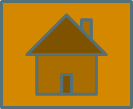 grafom
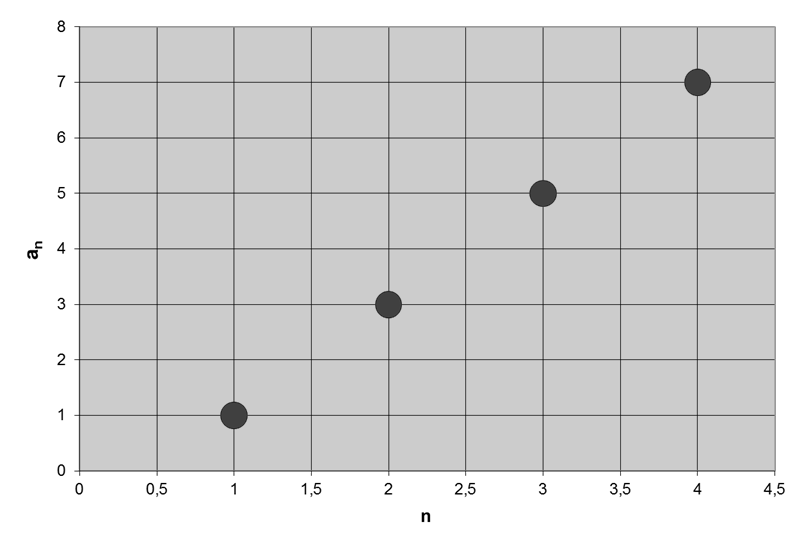 Graf postupnosti je 
množina izolovaných bodov
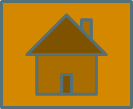 Fibonacciho postupnosť
0   1   1    2    3    5    8   13   21    34     55     89 ...
 
Členy postupnosti   vznikajú  sčítaním predchádzajúcich dvoch 
0 + 1 = 1		         2 + 3 = 5
     1 + 1 = 2			3 + 5 = 
            1 + 2 = 3 		                   5 +       =
			
	    	   

nekonečná postupnosť,  môžeme ju vyjadriť                 	rekurentne: a1=0; a2=1; an + an+1 = an+2
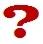 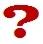 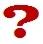 doplňte otázniky
Video
Príklady
Príklad 1
Príklad 2
Príklad 1
Príklad 2
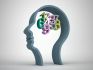 Ďakujem za pozornosť
Koniec